What A Difference A Year Makes2019 Employment Law Update
Meredith G. Diette, Esq.
Berchem Moses PC
mdiette@berchemmoses.com
Paula N. Anthony, Esq.
Berchem Moses PC
panthony@berchemmoses.com
1
Anything New This Year?
FY2018 Agency Statistics
Federal Law 
Connecticut Law
SCOTUS Update
2nd Circuit Update
Trending Topics
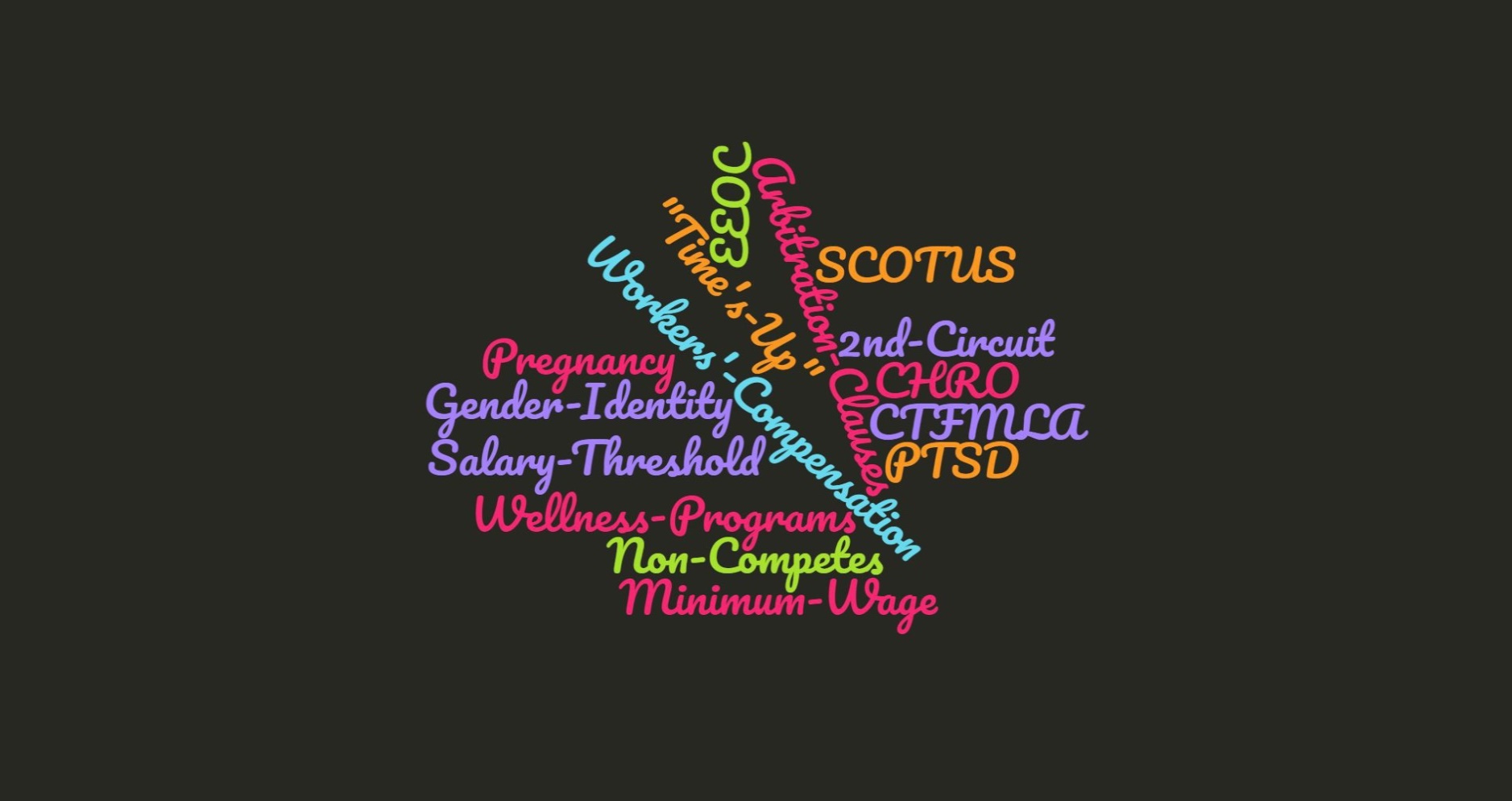 2
[Speaker Notes: MGD]
FY 2018 Statistics
3
EEOC FY2018
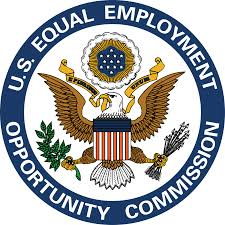 76,418 charges filed
Last year: 84,254 filed
Charges at lowest level since FY 2006
Sexual harassment claims up 13.6% from FY 2017
Most filed since FY 2011
Monetary relief increased by 20% to $56.6 million
4
[Speaker Notes: MGD

Released in April 2019
Data runs from October 1, 2017, through September 30, 2018
9.3% decrease from FY 2017
Why?
Good economy?
Low unemployment rate?]
EEOC FY2018
Retaliation charges dropped but still most frequently filed
5
[Speaker Notes: MGD

Race dropped to 4th most common]
CHRO FY2018
2,484 charges filed
Slight increase from FY 2017 (2,376)
Consistent with numbers since FY 2015
Sex discrimination took over top spot
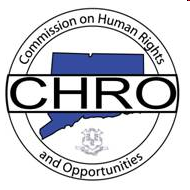 6
[Speaker Notes: PNA

Race claims had been first since FY 2009]
Federal Law
7
Salary Threshold
Effective January 1, 2020, salary threshold for “white collar” exemptions will rise from $455 ($23,660 a year) to $684 ($35,568 a year)
New minimum compensation for HCEs will increase only from $100,000 to $107,432; does not apply in CT
May include annual nondiscretionary compensation, including commissions, to satisfy up to 10% of new standard salary level
Allows for catch-up payment at years-end, up to 10% of standard salary level (i.e., $3,556.80), if employee has not earned sufficient nondiscretionary pay to satisfy threshold
No automatic increases
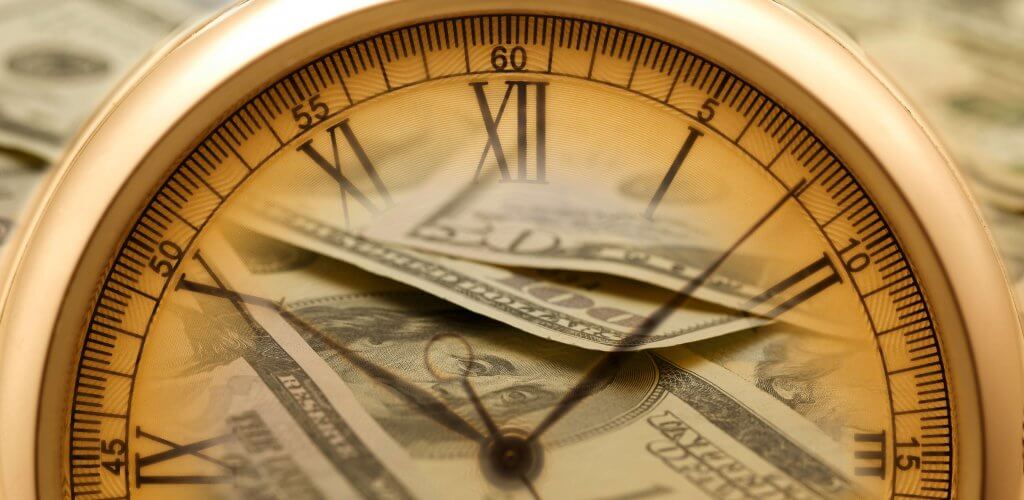 8
[Speaker Notes: PNA

The first salary threshold was set in 1938 at an annual income of $1,560; current rate was set in 2004
Currently $455 a week FLSA and $475 a week CT FLSA
May 2016 final rule was declared invalid by the federal courts and never took effect; would have been $913 per week ($47,476 a year)
The prior rule had been in place since 2004. In May 2016, the Obama Administration sought to increase the threshold to $913 per week ($47,476 annually), but the United States District Court for the Eastern District of Texas granted an injunction prohibiting implementation and enforcement of the proposed rule on the grounds that the USDOL had exceeded its rulemaking authority. See State of Nevada, et al. v. United States Department of Labor, et al., Case No. 16-CV-0731-ALM, Docket No. 99 (E.D. Tex. Aug. 31, 2017) (holding, in part, that the dramatic increase effectively vitiated the “duties test.”). The USDOL initially appealed the decision, but agreed to hold it in abeyance while vowing to reconsider the rule
At time of March 2019 announcement of proposed rule, anticipated that the rule would take effect in January 2020
Under the proposed rule, the salary threshold will not be static but will instead be subject to periodic increases every four years following a public notice-and-comment period on the proposed increase
March 2019 figures: The USDOL arrived at the $679 per week amount by utilizing the same methodology used in setting the threshold in 2004: aligning it to the 20th percentile of earnings of full-time salaried workers in the lowest-wage census region (then, and now, the South) and in the retail sector
Final rule is a slight increase from the amount set forth in the proposed rule issued in March 2019 ($679 per week or $35,308 per year), which is just over 50% increase
The USDOL considered, but rejected, setting different salary threshold levels for executive, administrative, and professional employees. The USDOL also rejected setting multiple salary levels based on region, industry, or employer size]
Workplace Wellness Programs
January 2019: EEOC rescinded regulations allowing employers to use incentive or penalty of up to 30% of cost of self coverage to encourage participation in employer-sponsored wellness programs without rendering program “involuntary” in violation of federal statutes
What now?  
Assess your appetite for risk
Where We Live: https://www.wnpr.org/post/do-employer-sponsored-wellness-programs-violate-employees-privacy
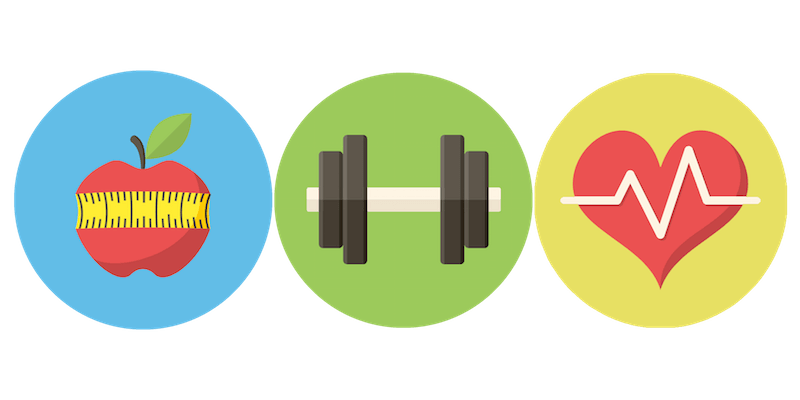 9
[Speaker Notes: MGD

Why are we here?
In general, GINA prohibits discrimination against employees based on their genetic information and strictly limits the disclosure of such information. Under the applicable provisions of the ADA, medical examinations and disability-related inquiries are required to be job-related and consistent with business necessity. There is an exception to this rule for "voluntary" employee health programs, which includes employee wellness programs if appropriately designed. 
Recall in May 2016 EEOC issued finalized wellness program rules which stated that employers could use an incentive or penalty of up to 30 % of the cost of self-only coverage to encourage participation in an employer-sponsored wellness program without rendering the program “involuntary” in violation of federal statutes
ADA regulation (29 CFR 1630.14(d)(3)) and the GINA regulation (29 CFR 1635.8(b)(2)(iii))
In August 2017, court ruled in favor of AARP in lawsuit and first required EEOC to justify financial incentive regulation by January 1, 2018 and then EEOC didn’t meet deadline so it rescinded the regulation as of January 1, 2019 
Lawsuit pending in CT against Yale and seeks class action status
In Fall 2018 EEOC said it would publish new regulations by June 2019.
In May 2019 EEOC announced that it would issue amended regulations related to incentivizing participation in employer sponsored “voluntary” wellness programs by year’s end….still hasn’t happened
Risk assessment
Highest Risk Option: Keep in place any wellness incentive and penalty program that is equal to 30 percent of the total cost of employee-only group health plan coverage. The obvious risk: a federal court has already concluded that such a high reward/punishment could render your program involuntary and therefore in violation of the ADA and GINA.
Moderate Risk Option: Significantly reduce the incentive/penalty to an amount that, regardless of an employee’s income, could be viewed as small enough for the employee’s participation to be considered voluntary. The EEOC’s guidance provides that an incentive/penalty is generally permissible under the ADA and GINA, and for 2019 and beyond, the big question that remains is the amount. Based on the wellness programs we have reviewed, the majority of the incentives are relatively small and do not come close to 30 percent of the total cost of employee-only coverage. This approach could decrease the risk of challenge by the EEOC, given that the agency generally will only challenge practices that it considers non-compliant.
Lowest Risk Option: Eliminate any wellness incentive/penalty altogether and wait for further guidance from the EEOC. It is tough to say when we will see new rules from the agency. It originally indicated that we could expect a revised set of rules by 2021, but the federal court chided the EEOC for such a long delay and could have spurred it into earlier action.]
IEP Attendance: Covered Leave
DOL August 8, 2019 Opinion Letter
FMLA covers attendance at school meeting for child’s individualized education program (IEP)
“[T]o care for” a family member with a serious health condition includes “to makearrangements for changes in care.” 29 C.F.R. § 825.124(b)
May qualify as intermittent leave
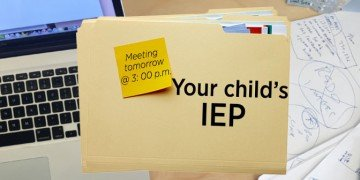 10
[Speaker Notes: PNA

Request for an opinion letter came from a set of parents whose two children have serious health conditions.  The employer for one of the parents approved intermittent FMLA leave to transport their children to and from medical appointments, but refused a request to take intermittent FMLA leave to attend school meetings
IEPs outline the program of special education instruction, support and services a child with a disability will receive as part of their education program. Each program is designed to meet a child’s exact needs
Employer had allowed intermittent leave for parents to attend doctor’s appointments and physical therapy for kids, but not for the quarterly school meetings
Train your managers about this new obligation so that these requests are not being outright rejected in the context of FMLA leave.  I mean, really. The manager’s knee jerk reaction to this request likely will be that such meetings are not covered by FMLA. They need to understand how this updated guidance affects these particular leave requests]
Connecticut Law
11
Minimum Wage
Will reach $15 per hour by 2023 
Schedule of wage increases:
$11.00 on October 1, 2019
$12.00 on September 1, 2020
$13.00 on August 1, 2021
$14.00 on July 1, 2022
$15.00 on June 1, 2023
Beginning January 1, 2024 annual minimum wage increase will index to federal employment cost index for “wages and salaries for all civilian workers”
12
[Speaker Notes: MGD

Federal minimum wage is currently $7.25 an hour, bill passed this year to increase federal minimum wage to $15 an hour
That means that an employee working 40 hours a week at $15 an hour would make about $31,000 an year; currently a worker earning the current $10.10 minimum wage earns about $21,000 per year
7th state
CA now $15
NY now $15
DC now $15
MA will be $15 by 2023
NJ will be $15 by 2024
IL will be $15 by 2025
MD will be $15 and no tip credit by 2024, overrode a veto by the governor
Recall from last year that effective January 1, 2019 employers may no longer ask an applicant about salary or wage history, though may discuss it if the applicant voluntarily discloses the information]
“Time’s Up Act”
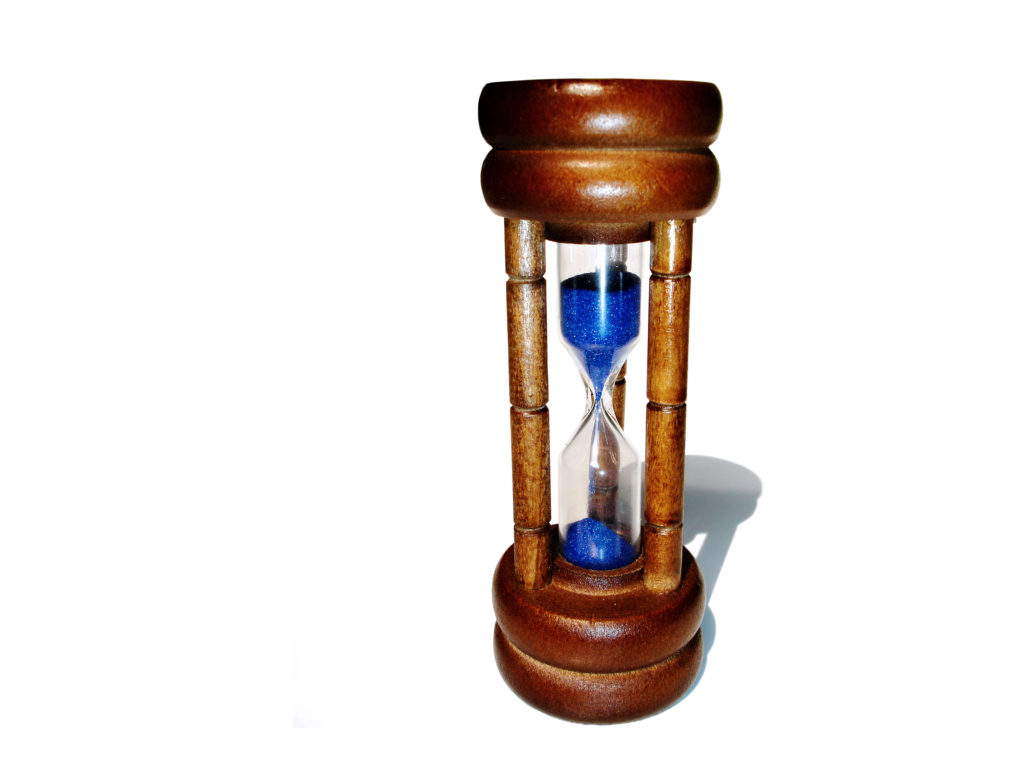 Effective October 1, 2019
Requires additional training for employees
Imposes new notice and posting requirements
Broadens remedies available to those making claims of sexual harassment and other discrimination claims at the administrative level
13
[Speaker Notes: MGD

Title VII of the Civil Rights Act of 1965 (“Title VII”) (42 U.S.C. Sec. 2000e et seq.) 
Prohibits harassment by employers with 15 or more employees
300 day statute of limitations 
No explicit training requirement
Explain what times up is
CT Fair Employment Practices Act (C.G.S. Sec. 46a-60 et seq.): Prohibits harassment and discrimination
Addresses numerous protected categories:  Race, religion, pregnancy, etc. 
Also prohibits sexual harassment.
Pre-2019, treated all categories the same.]
“Time’s Up Act” - Training
All employers must provide 2 hours of sexual harassment prevention training to supervisors by October 1, 2020 
Employers with 3 or more employees must provide 2 hours of sexual harassment prevention training to all other employees by October 1, 2020 (or within 6 months of hire, after that time)
Trained on October 1, 2018 or later?  No need to retrain
Employees hired after October 1, 2019, must be trained within 6 months
14
[Speaker Notes: MGD

CBA Summary - Workplace Sexual Harassment:  Effective October 1, 2019, any employer with 3 or more employees has until October 1, 2020 (or within six months of hire, after that time) to train all employees, both supervisors and non-supervisors, for two hours regarding the law on sexual harassment.  Where employers do not comply with the requirement, employees to bring an action in the CHRO (or court) and the fine for failing to provide training will be $750.  The bill also requires employers to provide notice via email, where employees have an email address, of their sexual harassment prevention policy and rights under the law within 3 months of hire.  Additionally, the new bill extends the time frame to file state discrimination and harassment claims (based on any protected classification) with the CHRO to 300 days (for claims that occur after October 1, 2019) and allows the CHRO to award a much broader scope of damages than previously permitted.  This bill has not yet been signed by the Governor, but his signature is almost guaranteed.
Prior to this act, only employers of 50 or more employees had to train supervisors and there was no requirement to train non-supervisory employees
If you have provided the same training after October 1, 2018, don’t need to do it again
Requires CHRO to develop a free online training video or other interactive method, if that’s done on time, employers will have to give the training within six months of an employee’s start date
Interesting that California delayed similar requirements until January 2021]
“Time’s Up Act” - Training
Must provide supplemental training at least every 10 years
Applies to family-owned or operated businesses
Penalties for non-compliance?
Failure to train is a “discriminatory practice”
Fine for failing to provide training is $750
15
[Speaker Notes: MGD

(maybe per-employee?)

Did CHRO develop training by 10/1?
Benefits of live training for supervisors]
“Time’s Up Act” - Training
Contents of training unchanged and must, at minimum, include:
Description of federal and state statutes prohibiting workplace sexual harassment;
Definition of sexual harassment as set forth in CGS 46a-60(8);
Discussion of types of conduct that may constitute sexual harassment, including fact harasser or victim may be either a man or a woman and that harassment can occur between persons of same or opposite sex;
Explanation of potential remedies and that penalties could be civil and criminal; and
Review of strategies to prevent workplace sexual harassment
16
[Speaker Notes: MGD]
“Time’s Up Act” - Training
CHRO created free online training as required 
Includes online videos and tests
Section educating employees as to mechanics of filing discrimination/harassment charge
Recommend in-person, classroom style training for supervisors
Link to register and take online training https://attendee.gototraining.com/r/6405735354101827585
17
[Speaker Notes: MGD]
“Time’s Up Act” – Posting/Notice
Must post “Sexual Harassment Is Illegal” poster in prominent, accessible location  www.ct.gov/chro/lib/chro/Sexual_Harassment_Flyer.pdf
Within 3 months of start date, must provide copy of poster to employee via email with subject line “Sexual Harassment Policy” or something similar 
No email? Must post information on company website or link to CHRO website 
Fine for failing to comply is $750
18
[Speaker Notes: PNA

(maybe per-employee?)
Email notice
May use employees’ company-provided email accounts or employees’ personal email addresses
If employees do not have company-provided email accounts, employer must post information on company website]
“Time’s Up Act” – Other Changes
Authorizes CHRO to enter business to ensure compliance
Prohibits employer from modifying complainant’s conditions of employment without complainant's written consent
Extends the statute of limitations for filing discriminatory practice claim with the CHRO from 180 days to 300 for claims after October 1, 2019
Allows courts to award punitive damages
Allows CHRO to award emotional distress and attorney’s fees
19
[Speaker Notes: PNA

CHRO Inspection: With the effective date of the Act, the CHRO is explicitly authorized to enter into businesses to ensure that posting and training requirements are being met and to review “records, policies, procedures, postings and sexual harassment training materials maintained” by the employer where the CHRO has a reasonable belief of noncompliance or within the 12 months following the date on which a CHRO complaint has been filed against an employer. Inspection must be done during business hours and may not “unduly” disrupt business operations

Changes for all discrimination claims!!!]
Paid CTFMLA
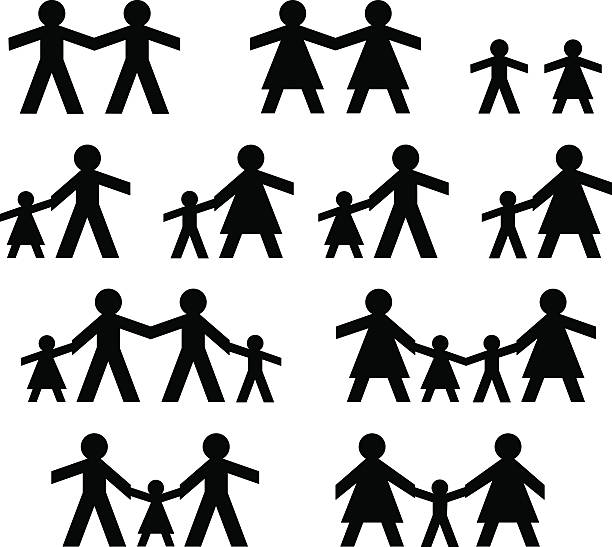 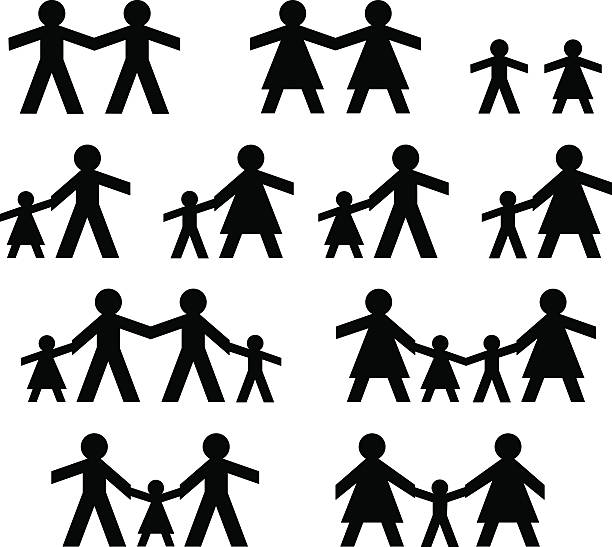 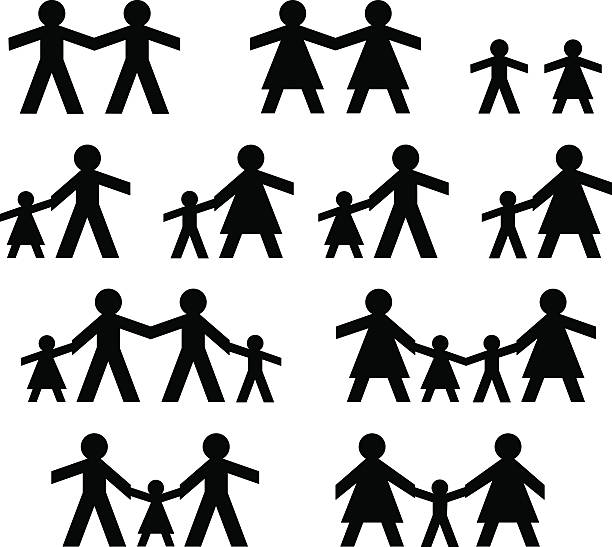 On January 1, 2022, 4 major changes to CTFMLA:
Will apply to nearly all employers
Employees eligible after working for employer for 3 months
Employees entitled to 12* weeks of paid leave over 12 month period
“Family members” will expand to include siblings, grandparents, grandchildren, and anyone else related by blood or affinity with close association to employee
20
[Speaker Notes: MGD

7th state to pass similar legislation - Connecticut will join California, Massachusetts, New Jersey, New York, Rhode Island, Washington, and the District of Columbia
A new law creates the Family and Medical Leave Insurance (FMLI) program to provide limited wage replacement benefits to certain employees taking leave for reasons allowed under the state’s Family and Medical Leave Act (FMLA), which the new law also amends. It provides up to 12 weeks of FMLI benefits over a 12-month period. The program is funded by employee contributions, with collections beginning in January 2021; benefit payouts begin in January 2022. The Paid Family and Medical Leave Insurance Authority, a quasi-public agency that the new law establishes, will oversee the program. Starting on January 1, 2022, the new law also changes various provisions of the state’s FMLA. It (1) extends the FMLA to cover nearly all private-sector employers in the state; (2) lowers the work threshold for an employee to qualify for job-protected leave; and (3) expands the types of family members for whom an employee can take FMLA leave to include siblings, grandparents, grandchildren, and anyone else related by blood or affinity whose close association the employee shows to be the equivalent of certain family members(PA 19-25 and HB 7424, §§232-235, as amended by House “A” and “B,” effective upon passage, except provisions that affect the terms of the current FMLA are effective January 1, 2022).
*Up to 14 weeks for those incapacitated due to pregnancy

Compare with prior rights]
Paid CTFMLA (continued)
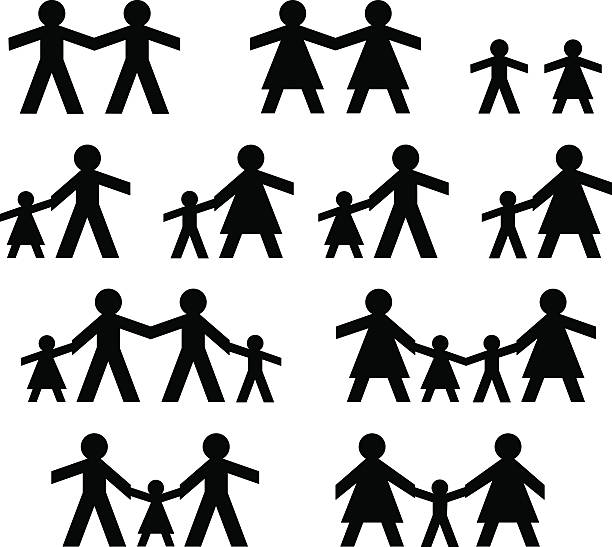 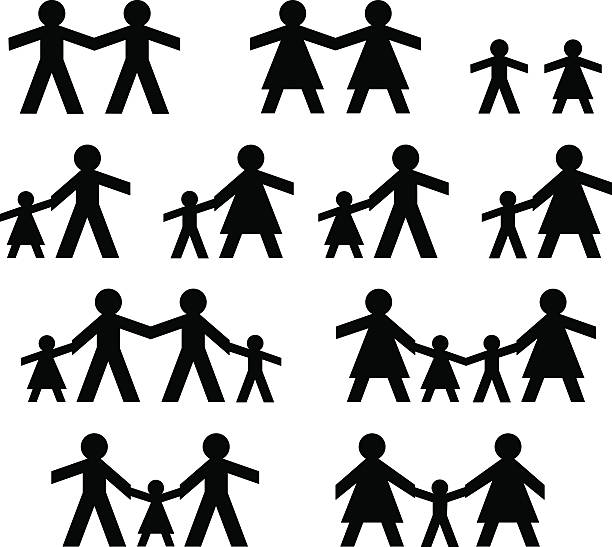 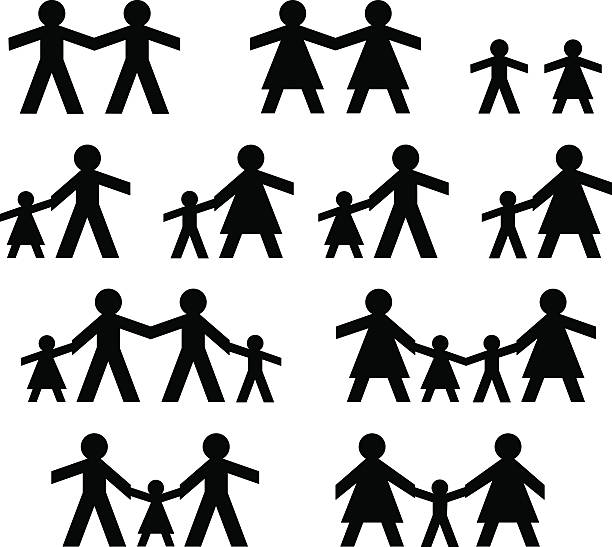 Family and Medical Leave Insurance (FMLI): Program to provide limited wage replacement benefits to certain employees taking leave for reasons allowed under CTFMLA
Wage replacement funded by employee payroll tax of not more than 0.5% beginning January 1, 2021
Employees must be allowed to maintain at least 2 weeks of paid leave
Benefits will cover up to 95% of wages on sliding scale, capped at $900 a week
21
[Speaker Notes: MGD

The bill requires the Labor Commissioner to adopt regulations by January 1, 2020, and those regulations should shed further light on the options and obligations of business owners
Up to $132,500 of salary
No employer contributions]
Workers’ Compensation for PTSD
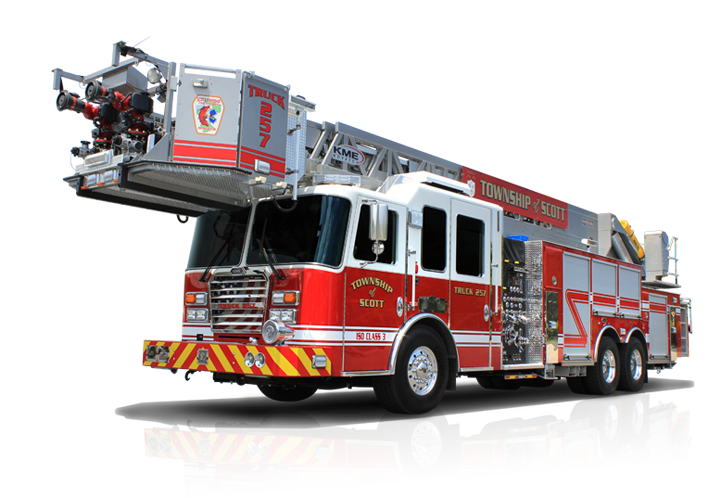 Police officers, parole officers, and firefighters can receive certain WC benefits for PTSD caused by “qualifying events”
Imposes certain limits on benefits’ duration and availability
Offsets PTSD benefits by amount of other benefits (e.g., Social Security) received under certain conditions
Establishes process for employers to contest PTSD claims
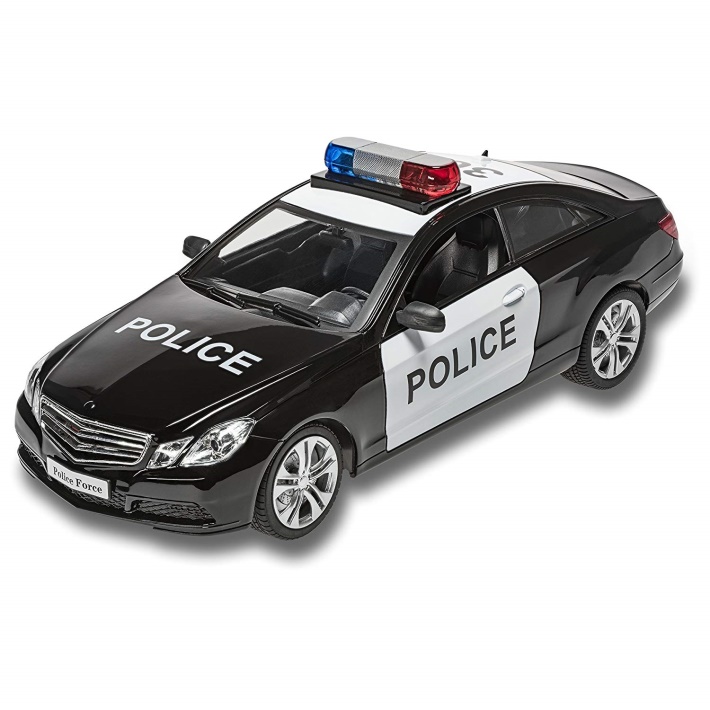 22
[Speaker Notes: PNA

(PA 19-17, §§ 1-3, effective July 1, 2019)
Coverage will be available to police officers, parole officers, and firefighters who have experienced one of the following six events:
Witnessing the death of a person;
Witnessing an injury that causes the death of a person shortly thereafter;
Treating an injured person who dies shortly thereafter;
Carrying an injured person who dies shortly thereafter;
Viewing a deceased minor; and
Witnessing an incident that causes a person to lose a body part, to suffer a loss of function, or that results in permanent disfigurement.
Previously mental health only covered if in connection with physical injury 
In 2017, Colorado, Texas, Vermont, and South Caroline enacted legislation providing PTSD coverage for first responders]
Home Health Non-Competes
Effective July 1, 2019, non-compete agreements for homemakers, companions or home health service works are void and unenforceable
Allows employees to make their own deals with patients and/or move to another home health care agency if the patient moves
23
[Speaker Notes: MGD]
CHRO Guidance re: Pregnancy
New CHRO guidance for employers on pregnancy, childbirth, and related conditions at work
Key points
Notice of rights required upon hire and within 10 days of notification of pregnancy
Employer can not force pregnant employee or  applicant to accept reasonable accommodationif they do not have known limitation related to their pregnancy
Employer must have lactation room, other than bathroom, in close proximity to worker’s work area
Individuals undergoing fertility treatment entitled to unpaid leave or modified or flexible work schedule to attend appointments
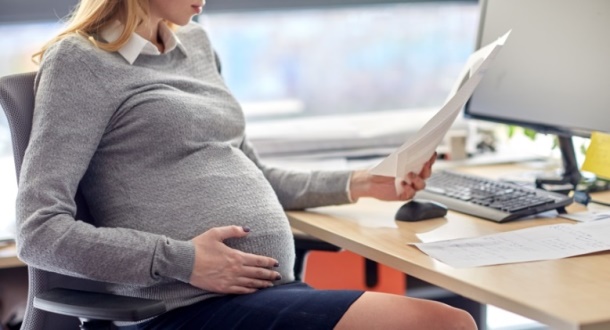 24
[Speaker Notes: PNA

Key points you may not have known
Obvious that you can’t discriminate based on pregnancy or pregnancy related condition
The room should, at a minimum, provide a place to sit, a flat surface for a pump or other pumping equipment, an outlet for electricity, and the room should be near running water suitable for the employee to clean pumping equipment.  The employer should also provide access to a refrigerator for storing breast milk
Forms of discrimination
Do not joke about pregnant worker’s weight gain and then respond to  worker’s complaints about the jokes by claiming  that worker is “overly sensitive” and  “emotional”]
SCOTUS Update
25
Exhaustion of Administrative Remedies
What if employee does not go to CHROor EEOC before Court?
Circuits split previously
Holding: Filing requirement under Title VII is not jurisdictional and can be waived if not timely raised
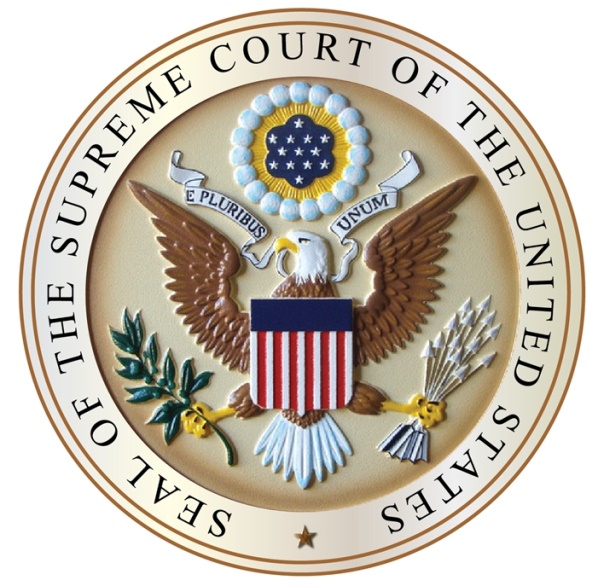 26
[Speaker Notes: PNA

3 Circuits held court lacks jurisdiction, eight Circuits (including 2nd Circuit) held employer must timely  raise as a defense
Fort Bend County v. Davis; Unanimous decision
Lois Davis, a former employee of Fort Bend County, filed a civil action in January 2012 in federal district court alleging religious discrimination, retaliation, and sexual harassment. Prior to the commencement of the lawsuit, Davis filed a charge with the EEOC in March of 2011 asserting she had been subjected to retaliation and sexual harassment—not religious discrimination—and was issued a notice of right to sue. During the litigation, the federal district court granted Fort Bend County’s motion for summary judgment on all of Davis’ claims, and Davis appealed the trial court’s decision to the Fifth Circuit. The Fifth Circuit reversed the trial court’s decision on Davis’ religious discrimination claim, finding genuine disputes of material fact existed as to whether: (1) Davis held a bona fide religious belief that she needed to attend Sunday services; and (2) Fort Bend would have suffered an undue hardship in accommodating Davis’ religious observance.
On remand, Fort Bend County asserted—for the first time in the litigation—that Davis had failed to exhaust her administrative remedies as required under Title VI because her charge did not include an allegation that Fort Bend County had discriminated against her based on her religion. The trial court agreed, finding that although Fort Bend County had not timely raised the issue, the filing of a charge of discrimination was a jurisdictional prerequisite in Title VII cases. The court therefore dismissed Davis’ religious discrimination claim. Davis again appealed the trial court’s decision to the Fifth Circuit. The Fifth Circuit reversed the trial court’s decision, finding the charge-filing requirement under Title VII was a claims-processing rule that could be waived if not timely raised]
Class Arbitration
Is a general agreement to arbitrate enough to require arbitration of class actions?
Language at issue: “I understand that by entering into this Agreement, I am waiving any right I may have to file a lawsuit or other civil action or proceeding relating to my employment with the Company and am waiving any right I may have to resolve employment disputes through trial by judge or jury. I agree that arbitration shall be in lieu of all lawsuits or other civil legal proceedings relating to my employment.”
Holding: Arbitration agreements must specifically include class action proceedings to be enforceable.
27
[Speaker Notes: MGD

Frank Varela, an employee of Lamps Plus, filed a putative class action in California federal court following a data breach. 
an ambiguous agreement cannot provide the “neces­sary ‘contractual basis’ for compelling class arbitration
While the parties consented to individual arbitration, the Court noted that there is a “fundamental” and “crucial” difference between individual and class arbitration, the latter of which was not consented to]
2nd Circuit Update
28
Bonuses for Employees on Leave
Can an employer prorate the bonus of an employee on FMLA?
Plaintiff took FMLA leave and upon his return, his annual bonus was reduced; argued this proration amounted to FMLA interference.
Holding: Permitted as long as employer prorates payments for all types of leave, and not just FMLA leave
For example, prorate bonus based on length of leave regardless of reason
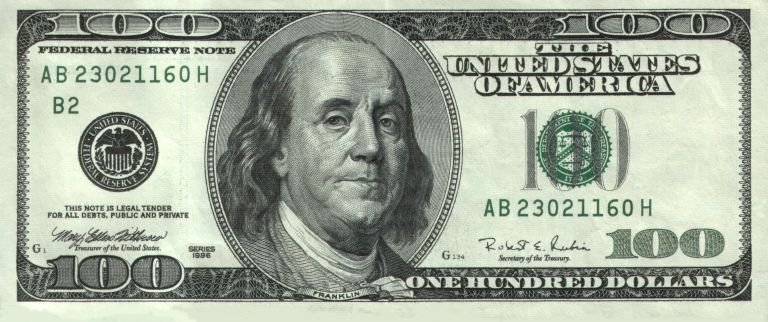 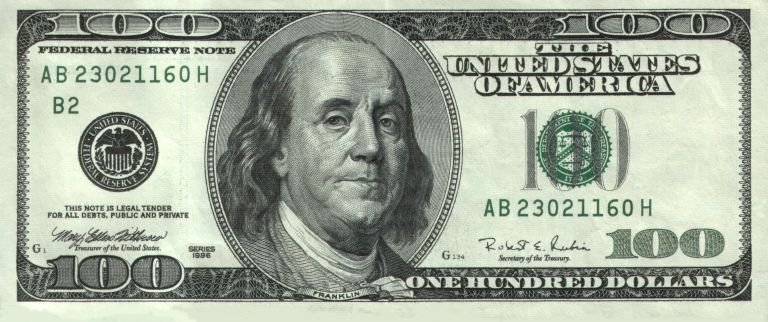 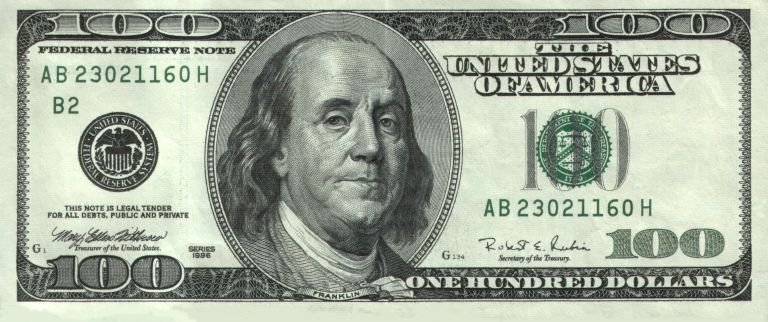 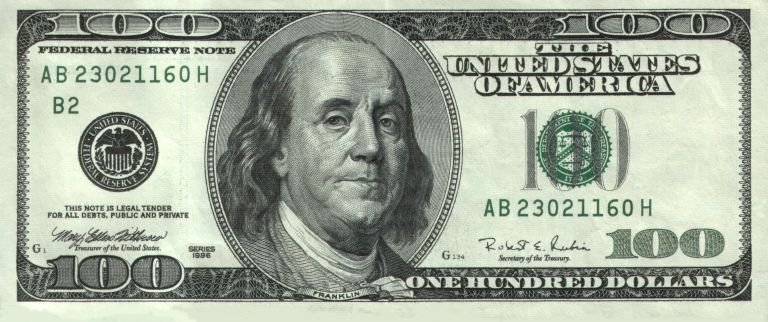 29
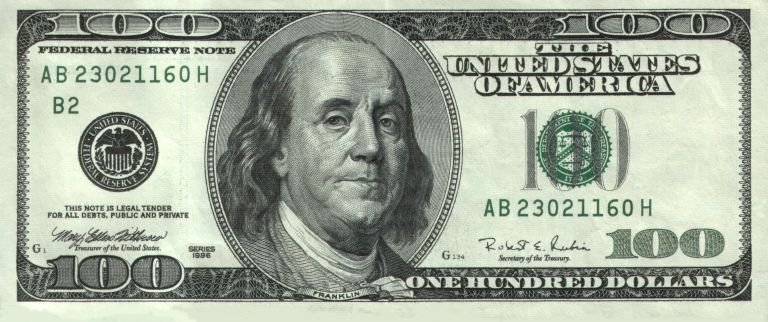 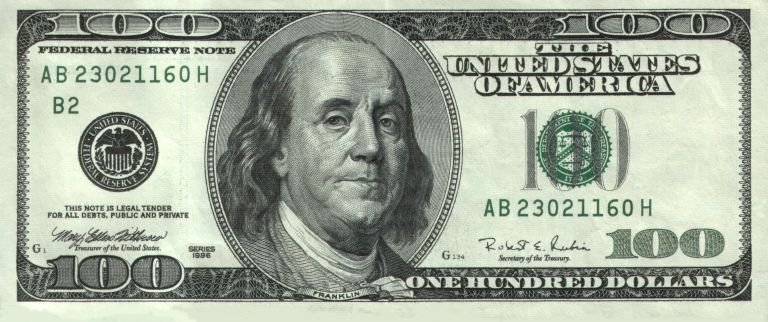 [Speaker Notes: MGD

Clemens v. Moody’s Analytics, Inc. - In addition to his regular salary, Gregory Clemens was eligible for incentive payments based on both his individual performance and the team's, according to court documents. Following leave of 63 days for colon cancer, Moody's prorated his bonus based on his absences; internal investigation revealed that Clemens falsified work claims in an attempt to meet the criteria needed for a yearly commission bonus of approximately $100,000; claimed both termination and reduction of compensation was retaliation for taking the leave
FMLA regulations entitle workers to "unconditional pay increases" that occur during leave such as cost of living increases and some bonuses; For example, if an employee who used paid vacation leave for a non-FMLA purpose would receive the payment, then the employee who used paid vacation leave for an FMLA-protected purpose also must receive the payment
This case is good news for employers but also gives employers some homework:
Make sure your bonus structure is tied to specific goals such as hours worked, sales achieved, etc.
Inform employees what those requirements are and uniformly follow them!
Make sure you are consistent. Ensure bonuses distributed to employees on FMLA are calculated the same way they are for other types of paid or unpaid leave. 
If the bonus is calculated based on company performance rather than individual performance, pay the employee who is out on FMLA leave the full bonus.]
Associational Discrimination
Can employer terminate employee for need to care for individual with disability?
Plaintiff’s daughter suffered from Rett Syndrome that required plaintiff to leave early or arrive late due to need to care for daughter
Employer told Plaintiff that “his problems at home were not the company's problems” and refused to alter Plaintiff’s schedule to fit his daughter’s care needs
Plaintiff arrived late and missed a day of work; employer demoted and then fired Plaintiff after second instance of tardiness
Holding: Employer did not have to accommodate schedule request under ADA; however, jury could infer from employer’s statement that employer thought daughter was a distraction under associational discrimination theory
30
[Speaker Notes: MGD

Kelleher v. John A. Cook 09/24/19
Facts -  Kelleher worked for a Kingston, N.Y., company as a laborer. His young daughter has Rett Syndrome, a serious illness that affects her ability to speak, walk and breathe. After plaintiff told management that his daughter's illness required him to rush home after work to aid in her care, his relationship with the company deteriorated, and at one point, when he asked to work eight-hour shifts for one week (instead of the 10-12 hour shifts), management said "his problems at home were not the company's problems," and he would not receive a raise. The next day, after plaintiff's daughter suffered a near-fatal seizure, plaintiff told defendant he could not work the following Monday. He arrived late to work on Tuesday and learned he had been demoted. A few weeks later, after management again denied plaintiff's request for eight-hour shifts, he was fired, purportedly for arriving to work 10-15 minutes late.
Even if Cook was not required to provide Kelleher with a reasonable accommodation, the panel writes, “an employer’s reaction to such a request for accommodation can support an inference that a subsequent adverse employment action was motivated by associational discrimination.”
Good example of ensuring best practices when dealing with employee issues
what an employee must prove under an associational-discrimination theory:
"1) that she was qualified for the job at the time of an adverse employment action; 2) that she was subjected to adverse employment action; 3) that she was known at the time to have a relative or associate with a disability; and 4) that the adverse employment action occurred under circumstances raising a reasonable inference that the disability of the relative or associate was a determining factor in the employer's decision.“
[Quoting Graziadio v. Culinary Inst. of Am., 817 F.3d 415, 432 (2d Cir. 2016).] Once the plaintiff makes a "minimal and de minimis" proffer on each of these elements, then - as under the McDonnell Douglas test generally - the burden "shifts to the employer to set forth a non‐discriminatory basis for the adverse action.“
This is the first time the 2nd Circuit has upheld an ADA claim based on the theory of “associational discrimination”]
Trending Topics
31
Gender Identity Under Federal Law
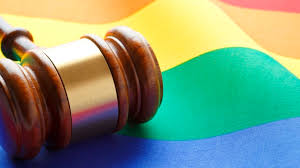 SCOTUS has agreed to hear 3 cases asking whether Title VII protectsLGBT employees
Two questions: (1) whether Title VII protects against discrimination on the basis of sexual orientation; and (2) whether Title VII protects against discrimination on the basis of transgendered status
Oral argument in October 2019; decision expected early summer 2020
In May 2019, US House passed Equality Act, would amend federal law (including Title VII) to prohibit discrimination on basis of sexual orientation and gender identity
32
[Speaker Notes: MGD

SCOTUS – Argued October 8
Bostock v. Clayton County, Georgia, No. 17-1618 [Arg: 10.8.2019] - Issue(s): Whether discrimination against an employee because of sexual orientation constitutes prohibited employment discrimination “because of . . . sex” within the meaning of Title VII of the Civil Rights Act of 1964, 42 U.S.C. § 2000e-2.
R.G. & G.R. Harris Funeral Homes Inc. v. Equal Employment Opportunity Commission, No. 18-107 [Arg: 10.8.2019]  - Issue(s): Whether Title VII prohibits discrimination against transgender people based on (1) their status as transgender or (2) sex stereotyping under Price Waterhouse v. Hopkins.
Altitude Express Inc. v. Zarda, No. 17-1623 [Arg: 10.8.2019] - Issue(s): Whether the prohibition in Title VII of the Civil Rights Act of 1964, 42 U.S.C. § 2000e-2(a)(1), against employment discrimination “because of . . . sex” encompasses discrimination based on an individual’s sexual orientation.
Equality Act
Introduced in House on March 13, 2019 and passed House 236-173 (8 republicans voted in favor and no democrats opposed it)
Introduced in Senate on March 13, 2019 and referred to committee; bill will likely die in the Senate, as it is not a high priority for Majority Leader Mitch McConnell (R-KY), who is laser-focused on confirming judges (President Trump’s 40th circuit court nominee was confirmed recently) and other nominees
Of note presently 21 states including CT and the District of Columbia prohibit discrimination in private employment based on sexual orientation and gender identity, and one additional state prohibits discrimination in private employment based on sexual orientation only]
Graduate Student Unions
NLRA has issued decisions back and forth on the question with most recent decision in 2016 allowing graduate students at Columbia University to organize
In September NLRB released proposed rule that states university students should not qualify as employees under NLRA
Rationale: relationship these students have with their school is predominately educational rather than economic
NLRB will now accept public comments regarding proposal for 60 days
33
[Speaker Notes: PNA

Proposed Rulemaking Regarding the Ability of Undergraduate and Graduate Students to Unionize
• The NLRB has proposed a rule that would exempt undergraduate and graduate students who perform services for financial compensation from being able to unionize.
• The NLRB has changed its position on this issue three times in the past 19 years, and the proposed rule is designed to conclusively resolve the issue—at least for now.]
Compensating Non-Service Work
Problem? Proper compensation for service workers for time spent engaging in non-service work
CT: Bill that would have eliminated double damages and class actions for wage and hour violations vetoed
Legislature working on compromise going forward
US: DOL proposing to eliminate 80/20 rule and permit non-tip-credit employers to mandate tip pools
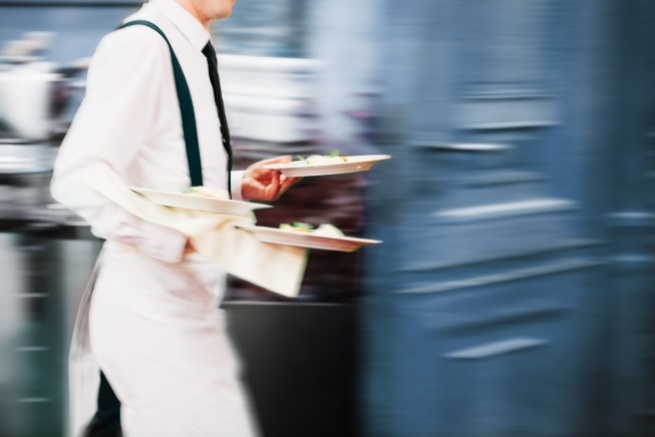 34
[Speaker Notes: MGD

Notice of proposed rule making issued on October 8, 2019

The 80/20 Rule
The “20%” or “80/20” Rule fueled numerous lawsuits throughout the country over the past two decades. Under the Rule, employers, particularly those in the restaurant and hospitality industries, were asked to segregate the daily activities of their tipped employees into “tip-generating” duties, “related, but non-tip-generating” duties, and “unrelated” duties, with little guidance on what activities fell into which bucket and how to capture such time. For details of the 80/20 Rule, see our article, Labor Department Abandons ‘80/20’ Tip Credit Rule, to Relief of Restaurant, Hospitality Industries.
In November 2018, the DOL abandoned that Rule when it reissued a 2009 Opinion Letter originally issued late in the George W. Bush Administration, but subsequently withdrawn by the Obama Administration. Over the past year, courts have disagreed as to whether the DOL’s 2018 withdrawal of the 80/20 Rule is entitled to deference under the so-called Auer doctrine.
The NPRM reflects the position DOL adopted a year ago in the November 2018 Opinion Letter and, later, in an amendment to its Field Operations Handbook, when it rescinded the 80/20 Rule. Consistent with that guidance, under the proposed regulation, “an employer may take a tip credit for any amount of time that an employee in a tipped occupation performs related, non-tipped duties contemporaneously with, or within a reasonable time before or after, his tipped duties.” A non-tipped duty will be considered related to a tip-producing occupation if the duty is listed as a task of the tip-producing occupation in the Occupational Information Network (O*NET). Examples of such “related” duties include setting up and cleaning tables, making coffee, and occasionally cleaning glasses or dishes.
Tip Pooling
Under the 2011 tip pooling regulation promulgated during the Obama Administration, employers were prohibited from requiring tipped workers to pool their gratuities with non-tipped workers, regardless of whether the employer takes a tip credit. That rule was challenged repeatedly in court following its implementation, resulting in a circuit split. Compare Oregon Restaurant & Lodging Ass’n v. Perez, 816 F.3d 1080 (9th Cir. 2016) (upholding the tip-pooling rule); with Marlow v. New Food Guy, Inc., 861 F.3d 1157 (10th Cir. 2017) (finding the rule invalid). With passage of the CAA in 2018, Congress directed that the 2011 rule would have no further force or effect until the DOL took further action.
The proposed rule expressly permits employers to mandate tip sharing among tipped and non-tipped workers, so long as the employer does not take a tip credit. Employers that do not take an FLSA tip credit will be able to include traditionally non-tipped employees, such as cooks or dishwashers, in a mandatory tip pool. The employer must fully redistribute tips at least as often as it pays wages and must align its policy of paying credit card- and cash-based tips. This change likely will increase the compensation for back-of-the-house workers (such as cooks), who now will be able to share in the lucrative tips received by servers, and addresses what many believe was an unfair system that rewarded servers with tips but ignored those who worked to enable servers to generate tips.
Significantly, while the proposed rule permits employers to broaden the scope of those eligible to participate in a tip pool, it also implements the CAA’s limitation. The CAA prohibits employers, including supervisors and managers, from keeping any portion of employee tips. The statute, however, does not define the terms “supervisor” or “manager.” The NPRM seeks to clarify those terms by explaining that the duties test applicable to the “white collar” executive exemption will control who meets the definition of a manager or supervisor under the tip-pooling rules. Under the executive exemption, an employee must have management as his or her primary duty; must customarily and regularly direct the work of at least two employees; and must have the authority to hire or fire other employees or provide recommendations regarding employment status that are given particular weight. Moreover, an employee who owns a 20% equity interest in the business at issue and who is actively engaged in its management also would be considered a manager or supervisor.
Employers may submit comments to the DOL regarding the proposed rule by December 9, 2019. Following the DOL’s consideration of the comments, it will publish a Final Rule, typically with at least 60 days’ notice prior to its effective date. Thus, the effective date of a Final Rule likely will be in early to mid-2020.
If you have any questions about these proposed rules or any other wage and hour developments, please contact a Jackson Lewis attorney.]
Due to the constantly changing nature of government regulations, it is impossible to guarantee the total and absolute accuracy of the material contained in this presentation.  Berchem Moses, P.C. cannot and does not assume any responsibility for omissions, errors, misprinting or ambiguity contained in this presentation. Berchem Moses, P.C. shall not be held liable in any degree for any loss, damage or injury caused by any omission, error misprinting or ambiguity present.
35